Testing Survey Questions
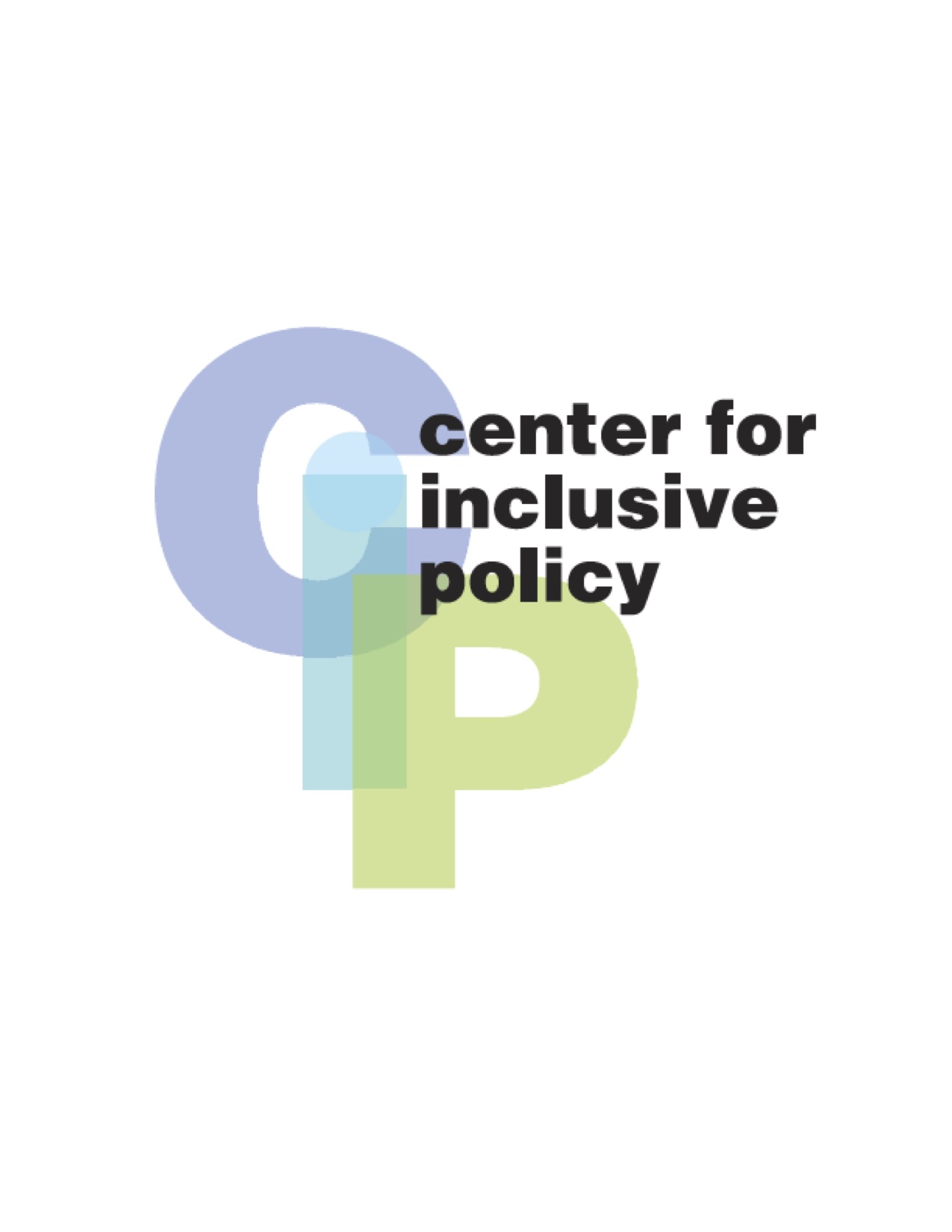 Daniel Mont
Center for Inclusive Policy
RRTC Meeting, Washington, DC
March 28, 2023
Question Design and Evaluation Principles
The best question design is based on question evaluation, not expert opinion
Question evaluation is science-based
Empirical evidence

Transparent and systematic analysis

Evaluation studies must be well documented, replicable, and made accessible
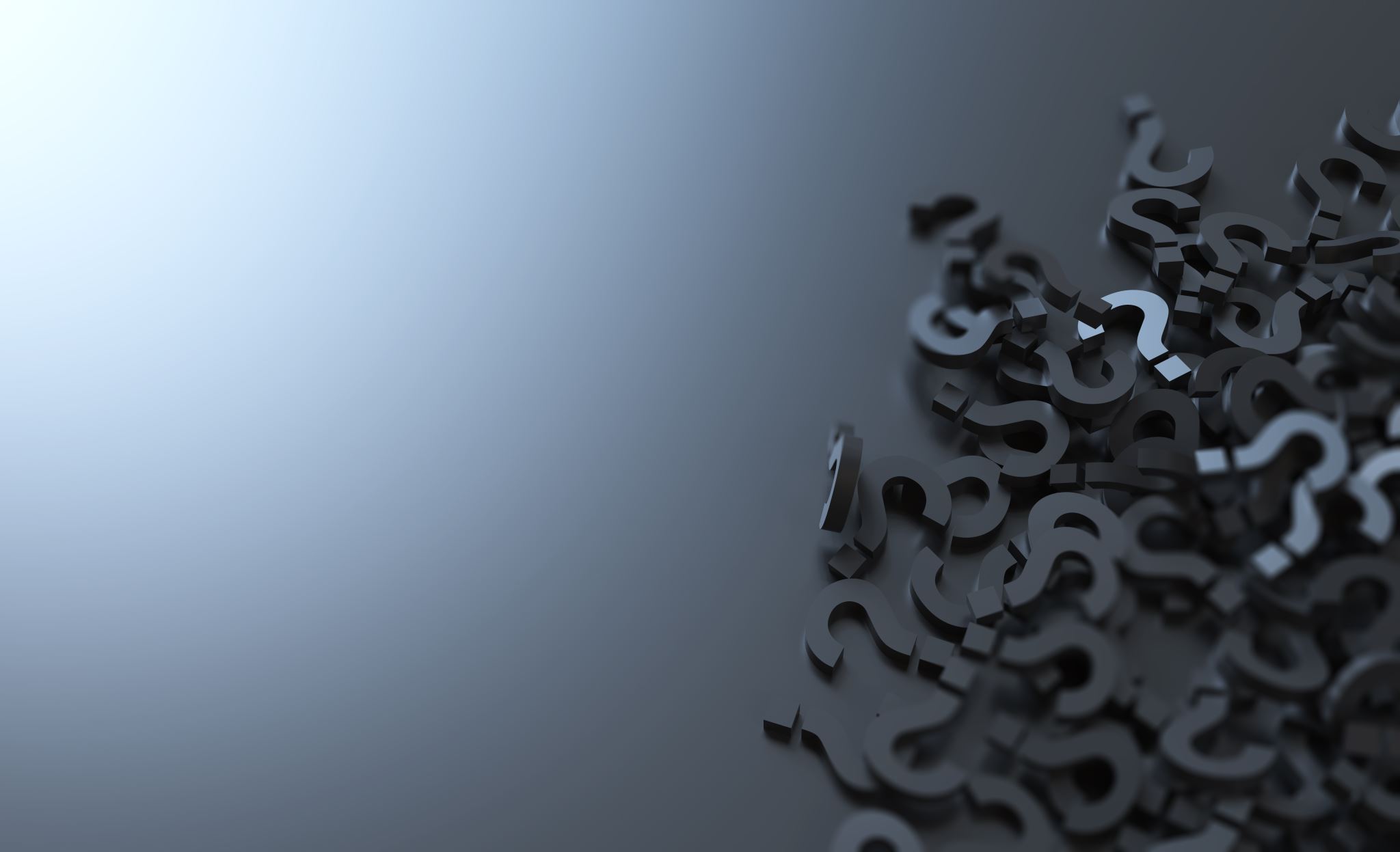 The challenge….
Writing a question that elicits responses that correspond to the concept that we are intending to ask.
What can go wrong?
How often do you smoke?
-Never
-Rarely
-Occasionally
-Daily




This question was tested by the NCHS question lab.
It did not work as intended.



Someone who smoked 10 cigarettes a day, answered “occasionally”, and defended that answer as better than “daily”


Why?
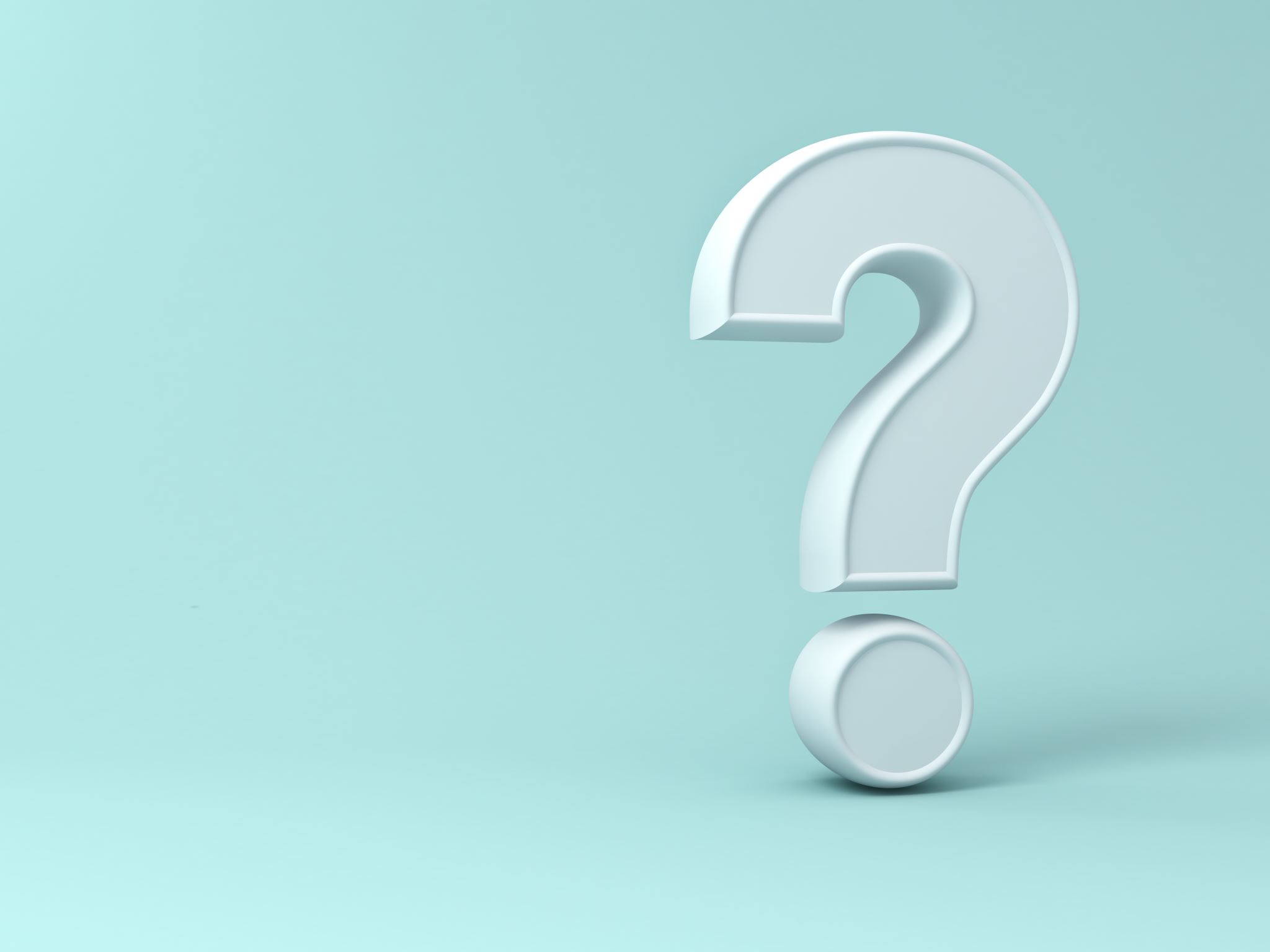 Goals for Question Evaluation
To what extent are the data elicited from the question a true representation of the phenomena being studied?

In what ways is our picture distorted because the questions do not accurately capture the intended construct?

What important discovery are we not making because we are unaware that our picture is distorted?
Question Response Process
Question Response Process: Comprehension
Comprehension Step

How do respondents understand the question?
What do they think the question is asking?
What constructs/examples are they thinking about?
Question Response Process: Recall
Recall Step

How do respondents access the memory needed to answer the question?
How far back are they considering (“Reference Period”)?
Question Response Process: Judgement
Judgement Step

What information do respondents decide to include in the answer?
How do they calculate their answer
Question Response Process: Response
Response Step

How do they map/align their answer to the questions response format or answer categories?
Question Response Process: Social
Social Factors

The respondent’s life experiences, including their culture, geography, and society.
“Social Location”
Example: Hearing
Do you have difficulty hearing?
-no, no difficulty
-yes, some difficulty
-yes, a lot of difficulty
- cannot do at all


This question tested fine when asked to people for self response, but failed when asked to mothers about their children
Hearing their mothers vs. Listening to their mothers
Question changed to:

Does your child have difficulty hearing sounds, like voices or music?

Then, it worked.
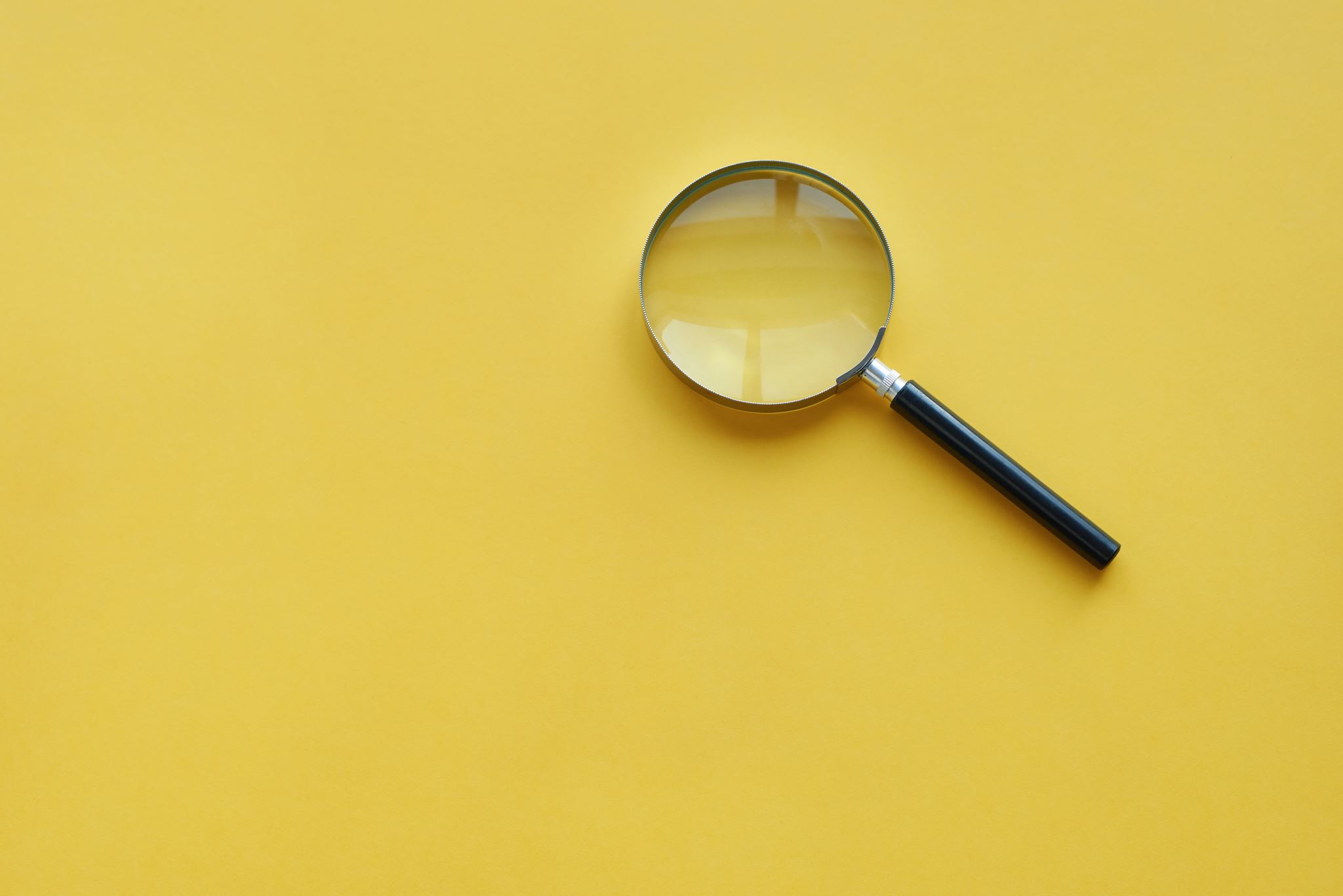 The Cognitive Test Approach
Cognitive interviews are semi-structured.
The approach adopted is a mix of think-aloud and verbal probing based on a common testing protocol.
Probes are open-ended, not pre-scripted, and spontaneous - based on the information provided by the respondent.
Some suggested probes:
How did you come up with this answer?
Why did you answer in that way?
What were you thinking?
Can you tell me more about that?
What do you mean by that?
[Speaker Notes: Points taken from:
WG Samoa PP 6b. Module Q by Q

Child disability questions perform differently than adult disability questions due to: 
Cognitive and Field Testing
Parent proxy reports:  
Parent expectations
Relationship between parent and child
Potential for False Positives 
Domains most effected: those that generate parent frustration (Learning/remembering, communication, Attention/completing a task)
Comparing with children the same age
Respondents do not always make this comparison
Domains most effected: those that children do without other children; those that are isolated or internal activities (Self-care, Emotions, Attention)]
Purposive Sample
We are testing the QUESTIONS, not the population

We need a variety of respondents, with various characteristics that might influence how they answer the question. (age, gender, education, income, disability, urban/rural, etc. etc. depending on the question)

Usually start with about 50 respondents, keep going with testing until we are not getting any new information
1. Analysis During the Interview
Respondent is asked the question, then comes the interview to explain their answer
This analysis is documented in the interview notes
Unit of analysis = the respondent
Analysis involves comparisons within the interview, for one respondent
Interviewer identifies and explains any inconsistencies
Within the story
Between the story and the survey answer
Across survey answers
2. Analysis After the Interview
This analysis is documented in the final report
Unit of analysis = the question
Comparison occurs systematically across all interviews, by question
Read through all notes for a given question
Look for common interpretations and categorize them into patterns
Look for any response error and group into patterns
Summarize question constructs (phenomenon captured by the question)
Overall, during the past 4 weeks, how much difficulty did you have with thinking clearly and solving daily problems?
Respondent 2
Respondent 1
Busy
Alzheimer’s disease
Long term, medical problem
Remembering detailed list
Respondent 3
Respondent 6
Specific experience- organizing tenants
Physical functioning
Respondent 5
Respondent 4
Analysis After the Interview (cont.)
Unit of analysis = subgroups
Look at the patterns (of interpretation and response error) you identified to see if they vary by subgroups
Demographic subgroups, for example
Age
Gender
Race and ethnicity
Study-related subgroups, for example
Health insurance/no health insurance
Disability status
Example (cont.)
Survey Question:  In the last 4 weeks, did you need medical care for something other than Coronavirus, but not get it because of the Coronavirus pandemic?
Survey Answer: No
Notes: What were you thinking here? “I mean, just going to regular doctor’s appointments…it’s just like ‘hmm, can you just hold off a little longer’.” R was referring to the fact that her regular, yearly check-up has been delayed. But she is up to date on all her shots, so feels it was not a big deal to push that appointment off to a later time “for safety reasons.” R’s insurance through her husband is military-based. She said, “They are taking people, but it is a couple months out until [getting scheduled] unless it is an emergency.”  Why did you answer “no” to the question? “It’s more or less like I know nothing is going on with me. Nothing has changed in my diet…I’m not hurting any place. I’m up to date with everything, so a few months can be pushed aside.” She said a few months delay is “not the end of the world.”
Example (cont.)
Response error:  Respondent answered ‘no’ but should have answered ‘yes’
She was due for a check-up but did not receive it
“Delayed care” was not defined as “not getting care”
Example (cont.)
Explore this finding among different subgroups
Are these patterns seen more among some subgroups than others?
Women vs. men?
Insured vs. uninsured?
Draw Conclusions
Summarize the findings 
Draw conclusions about question performance, for example
Did respondents have difficulty with the question?
Was there a wide or narrow range of interpretations?
Was there a wide range of constructs measured by the question?
Did the question perform differently for different groups of respondents?
Document your findings in a final report
Before going to field testing
Minimizing out-of-scope answers
Minimizing correlation of out-of-scope answers with relevant characteristics
Sometimes constructs fail. 

Example: Questions on parental attitudes towards children with disabilities in school for UNICEF’s Inclusive Education Module

“DO YOU THINK THAT CHILDREN WITH AND WITHOUT DISABILITIES SHOULD GO TO THE SAME SCHOOLS?  (yes, no, depends)
Field Testing of Question
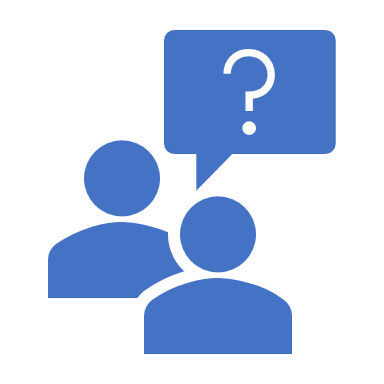 How long does the question take?
Does the interviewer have to repeat or explain the question?
What is the non-response rates?
Does the question order affect the response?
How do these things vary by respondent characteristics?
Are responses different enough to matter?
Do additional questions add additional information? If so, how much?

This requires a representative sample
Takeaways
You can’t write a question with researchers sitting in a room without testing, no matter how clear the question appears to you

All questions should be cognitively tested, with the recognition that no question works perfectly. But can we get it good enough to collect data for the purpose intended with a degree of accuracy that yields useful results?

Interpretation of the data should always take into account the findings of the cognitive interviewing, and not the presumptions of the question writers
THANK YOU